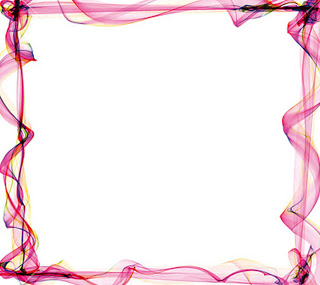 LA ENSEÑANZA BROPHY, JERE (2000)
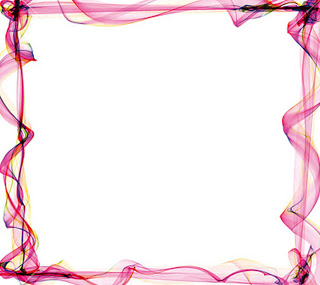 “Un ambiente de apoyo en el salón de clases”
Los estudiantes aprenden mejor en comunidades de aprendizaje cohesivas y de apoyo.
Ética de solidaridad y apoyo en las relaciones interpersonales:
* Maestro – alumno    Alumno – maestro
Manejo responsable de distintos materiales 
didácticos.
Participen atentamente en actividades de aprendizaje.
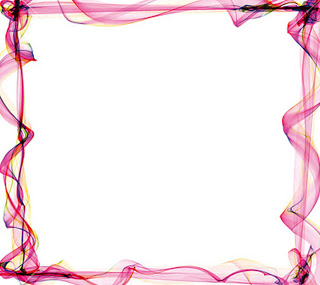 Los maestros: ejemplo de socialización, disposición, simpatía, madurez emocional, sinceridad y preocupación por los alumnos no sólo como aprendices sino también como personas. 

Relaciones de colaboración con los padres.

Consideran los errores como parte natural del proceso de aprendizaje.

Enseñar a los estudiantes a hacer preguntas sin avergonzarse, participar en las clases sin temor a que sus ideas sean ridiculizadas y a colaborar, en parejas o en equipos.
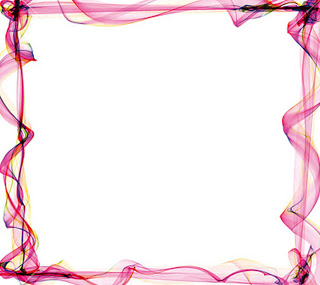 “Oportunidades para aprender”
Los maestros efectivos destinan  más tiempo a lecciones y actividades de aprendizaje que a pasatiempos no académicos que sirven muy poco.
Utilizan más horas en actividades relacionadas con el currículo.
Transmiten la noción de que la escuela vale la pena y la importancia de aprovechar al máximo el tiempo disponible.
Comienzan y concluyen las lecciones a tiempo.
No pone énfasis en la imposición del orden sino en la formación de estudiantes.
Algunas veces la oportunidad de aprender se define como el grado de correspondencia entre lo que se enseña y lo que se evalúa.
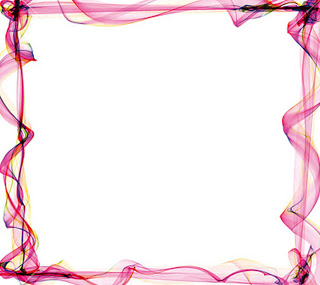 “Construcción de un soporte para lograr el trabajo comprometido de los alumnos”
El maestro proporciona a los estudiantes la asistencia necesaria que les permita comprometerse en las actividades de aprendizaje de manera productiva.
Aprendizaje en colaboración
A menudo los estudiantes se benefician al trabajar en parejas o en pequeños grupos, pues ello les permite construir significados o ayudarse unos a otros en el dominio de sus habilidades.
Enseñanza de estrategias
El maestro modela e instruye a los estudiantes estrategias de aprendizaje y autorregulación.
La evaluación enfocada al cumplimiento de objetivos
El maestro utiliza variedad de métodos de evaluación formales e informales para encauzar los avances hacia el cumplimiento de los objetivos de aprendizaje.
Logros esperados
El maestro establece y desarrolla las tareas de enseñanza a partir de las expectativas que tiene sobre los logros de aprendizaje